Lab 5Creating and MaintainingR packages with Rstudio + GitHub
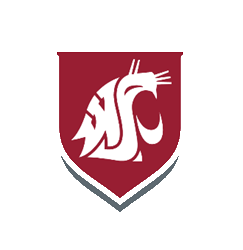 Crop Sci. 545
Spring 2020
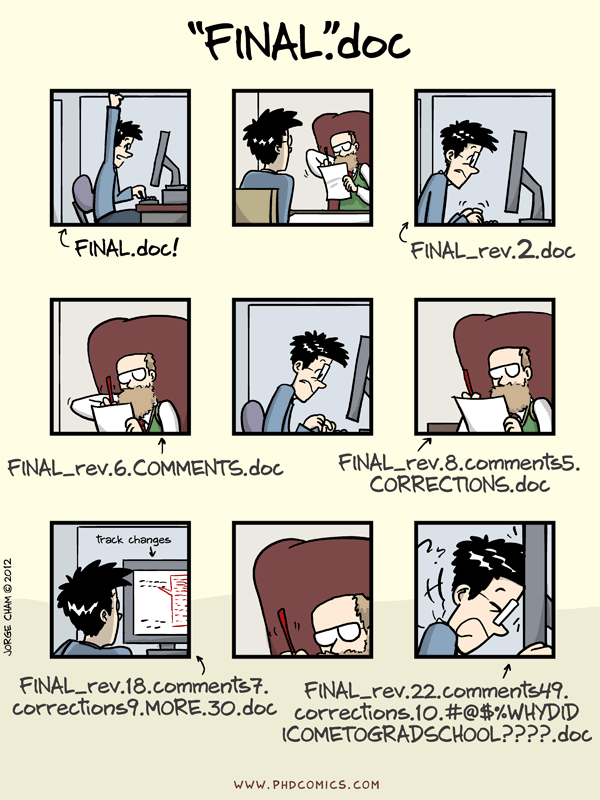 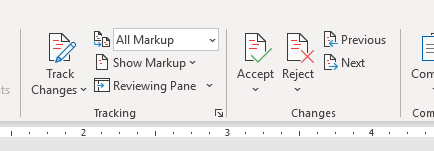 Version control is a common problem with digital files.
Some software has built-in version control
However, it is usually specific to a particular type of file…
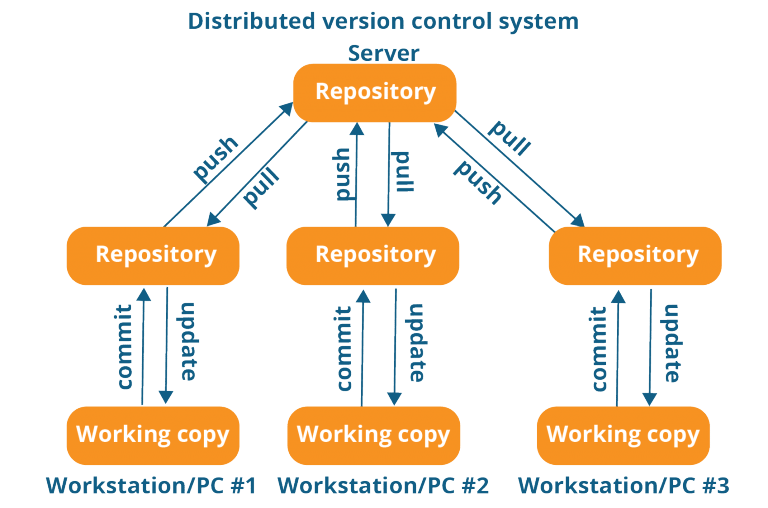 Git is a generic tool for version control that can work with many types of data (especially scripts!)

GitHub is an online host for Git projects that allows for distributed version control

The combo of Git and Github are incredibly powerful for team coding projects.
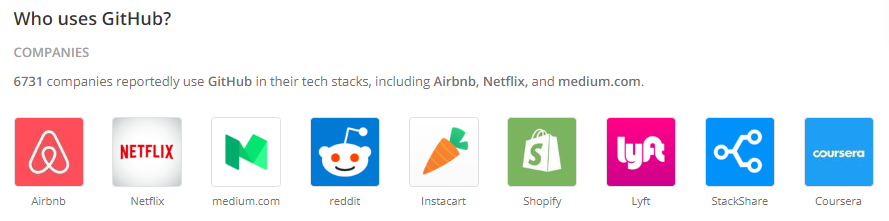 These are crucial resources for working with R Packages:

Prerequisites for developing packages

Developing packages with Rstudio
Demonstration 1: 

Linking your GitHub account with Rstudio
Setting up an R package on GitHub
Function to install a package from GitHub

Create a new R package in Rstudio

Set up the package with GitHub

Using Git to commit, push, and pull your project
Activity:

Try to set up your own Rstudio package that includes some functions you used in previous homework assignments
Try committing, pushing, and pulling from GitHub
Demonstration 2: 

Writing Documentation with 'roxygen2’

Manual for documenting R code
Specifically look at the ‘Documenting Functions’ section
Activity:

Add some documentation for one of your functions using ‘roxygen2’ format

Roxygenize your script and push the documentation to your GitHub repository

 Install your package and view your documentation